Troubleshooting missing COUNTER data in Alma
Yoel Kortick
Senior Librarian
Introduction
Why might COUNTER data be missing
Troubleshooting the missing COUNTER data
Introduction
3
Introduction
Time periods of missing COUNTER data can be viewed at:
Acquisitions > Import > Load Usage data 
“Missing Data” tab.
As explained at Viewing Missing COUNTER Data:
A green checkmark indicates that there is data.
A red exclamation point indicates missing data.
4
Introduction
For example: the current date month is April 2019
On the next slide we see that for vendor “American Psychiatric Publishing” for JR1GOA the months Feb. and Mar. have been successfully loaded.
Jan. is missing
This is “suspicious” since months later than Jan. have successfully been loaded
Apr. is also missing 
This is normal because we are still in middle of April and therefore usage data has not been expected to arrive.
5
Introduction
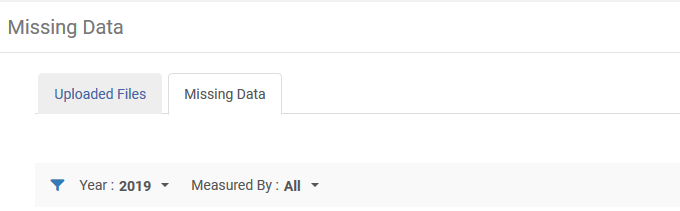 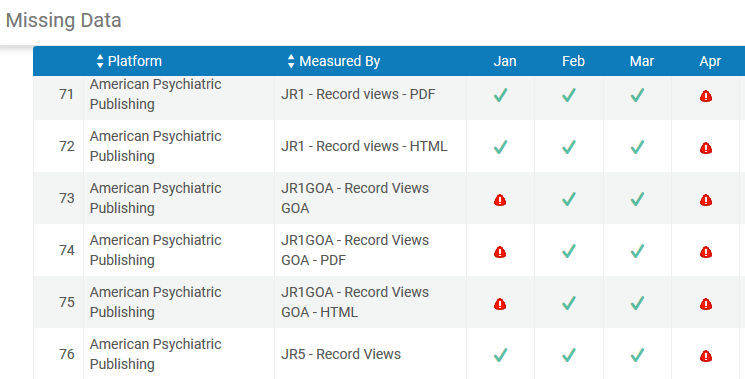 6
Why might COUNTER data be missing
7
Why might COUNTER data be missing
If there is missing data this could be caused by one of the following two reasons:
The institution never loaded a report for the specific time period because
It was not supplied by the vendor to the institution for manual upload
In this case the vendor should be contacted by the institution to obtain the report
It was supplied by the vendor to the institution for manual upload but the institution never uploaded it
In this case the institution can still upload it
It was not supplied by the vendor via SUSHI harvesting
In this case the vendor should be contacted by the institution to have the report be made available for SUSHI harvesting
8
Why might COUNTER data be missing
The report was supplied by the vendor but was invalid
In this case the institution should
View the upload process of the file at "Acquisitions > Import > Load Usage Data" and filter by relevant report type and time period
If the report appears and has status "Invalid" then from here it can be downloaded and be
Compared to an existing valid report to see where and why it is invalid 
Sent back to the vendor as "invalid" with a request for a new report
9
Troubleshooting the missing COUNTER data
10
Troubleshooting the missing COUNTER data
Case one: File not received
On the next slide we can see from the “Uploaded Files” tab that the only files loaded for JR1GOA for 2019 were from Feb. and Mar.
This means that there was not an invalid file received
Rather … the file was never received from the vendor
The vendor should be contacted to obtain the file.
11
Troubleshooting the missing COUNTER data
Case one: File not received
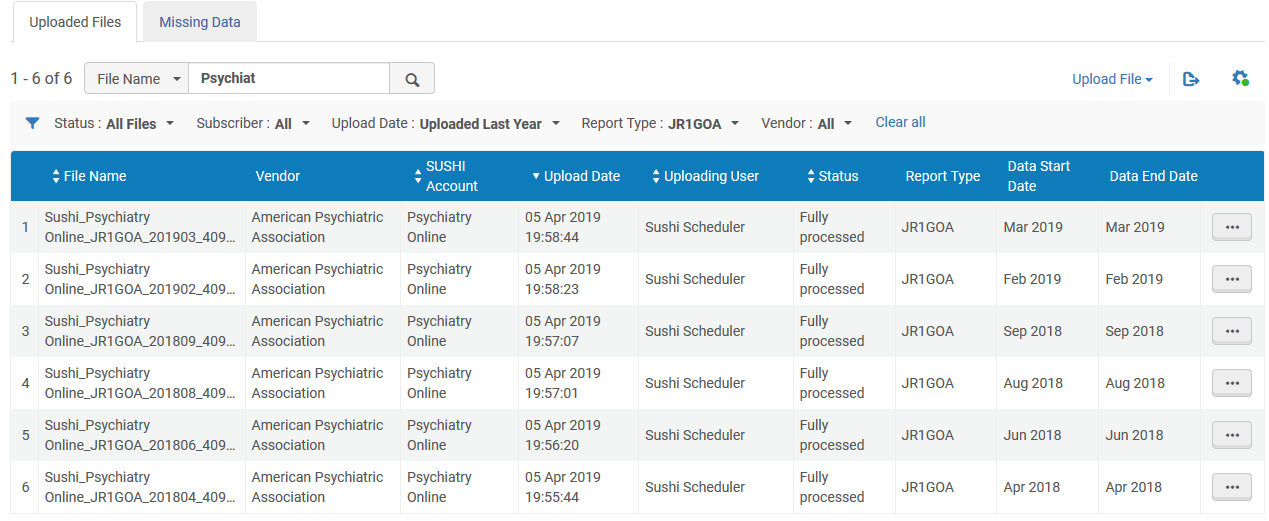 No file for January was ever loaded
12
Troubleshooting the missing COUNTER data
Case two: File received and invalid
On the next slide we see that for ACM Digital Library JR1 the data for Jan. 2019 is missing but for Feb. And Mar. 2019 it is present.
This is suspicious because that means either it was 
not received 
received and has no usage 
received and was invalid
13
Troubleshooting the missing COUNTER data
Case two: File received and invalid
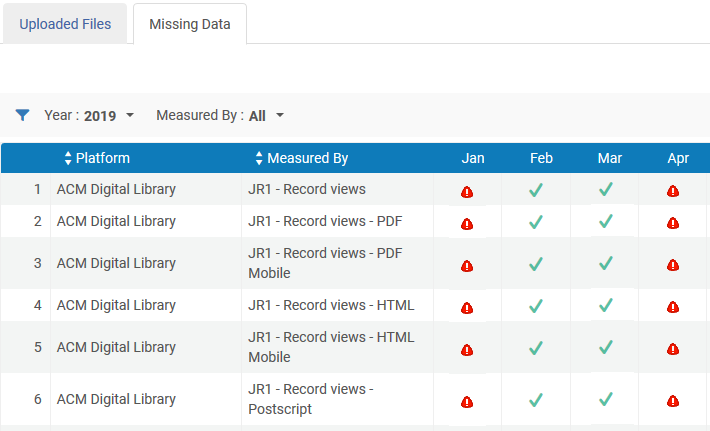 14
Troubleshooting the missing COUNTER data
Case two: File received and invalid
Looking at the “Uploaded Files” tab we see that it was loaded but was invalid.
15
Troubleshooting the missing COUNTER data
Case two: File received and invalid
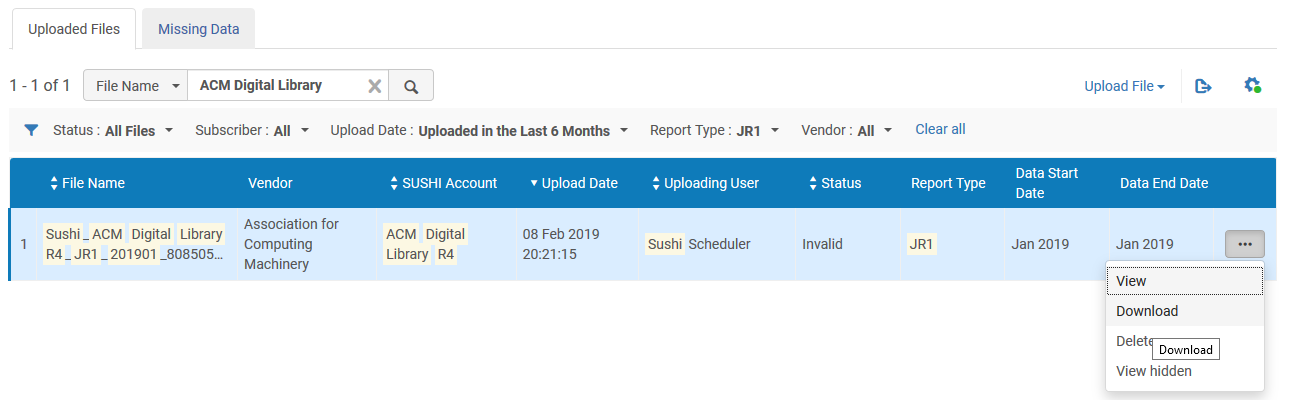 Download the file
16
Troubleshooting the missing COUNTER data
Viewing the xml COUNTER file we see that for the specified time period it has an invalid date format.
Instead of this (which we see if we compare to a valid file)<s:UsageDateRange>           <s:Begin>2019-01-01</s:Begin>           <s:End>2019-01-31</s:End>      </s:UsageDateRange>
It has<s:UsageDateRange>           <s:Begin>2019-1-01</s:Begin>           <s:End>2019-01-31</s:End>      </s:UsageDateRange>
17
Troubleshooting the missing COUNTER data
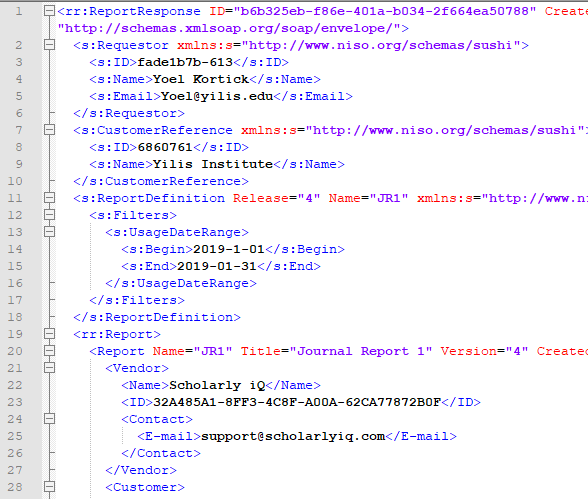 Invalid file.  Institution needs to tell vendor that an invalid file was received
18
xxx@exlibrisgroup.com